Post-primary model of inspection
14 September 2015
Content ...
Recent revisions to post-primary model
Guidance for principals/schools
Pre-inspection
The inspection
What happens after an inspection?
Questions/queries
Over the past two years, we have revised post-primary inspections to ...
Work in even greater partnership with those we inspect, particularly school leaders 

Ensure we inspect the whole school

Take account of education reform

Strengthen the ETI improvement agenda 

Create an improvement discussion to help build the school’s capacity for improvement 

Report and write in a manner that is concise, clear and simple and meets the needs of all readers
Main Revisions ...
Focus on the SDP as central and on school processes (in particular self-evaluation)
The pre-inspection preparation day
School gives its own evaluation of achievements and standards
The class pursuit on day 1
An enhanced pupil voice through discussions with the pupils and piloting a pupil questionnaire (2015/16)
Meeting governors on day 2
Flexibility to follow up issues and for subjects (esp. En/ma) as necessary
Seeking even greater engagement with the school through
offer of joint lesson observations
the role of the representative
Guidance for Post-primary Principals 2015/16
Guidance available to principals on ETI website:
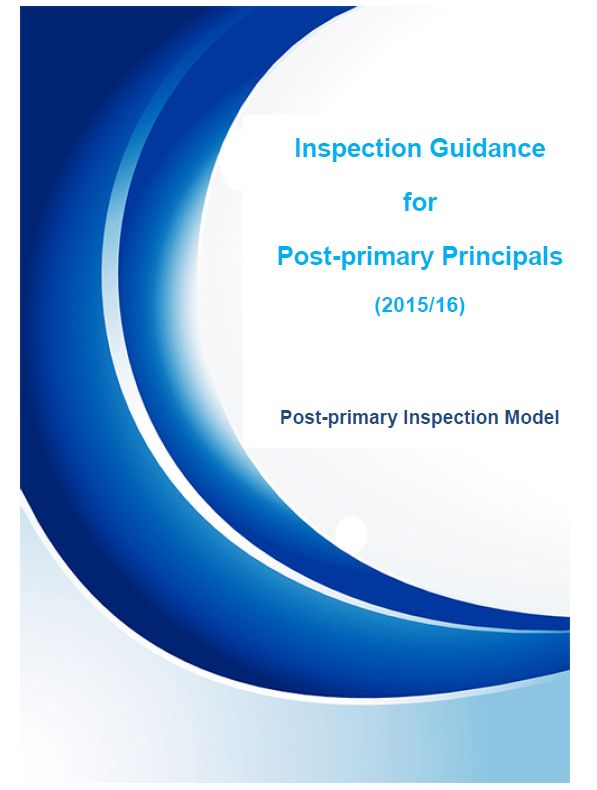 Together Towards Improvement: a process for self evaluation outlines the key questions and quality indicators which guide inspection and self-evaluation in post-primary schools.
Pre-inspection: Preparation for inspection
Inspection overview document 
School self-evaluation of achievements and standards
Pre-inspection questionnaire for governors
Pastoral care and safeguarding proforma
Completion of online questionnaires
Role of the representative
Inspection Overview Document
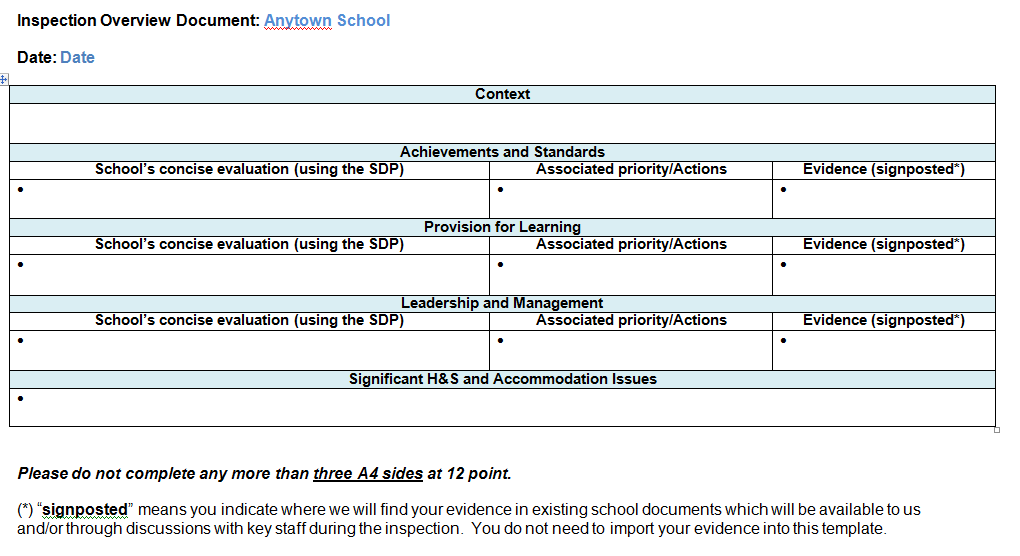 The overview document should contain an evidence-based evaluation of the quality of learning and teaching.
School’s evaluation of achievements and standards
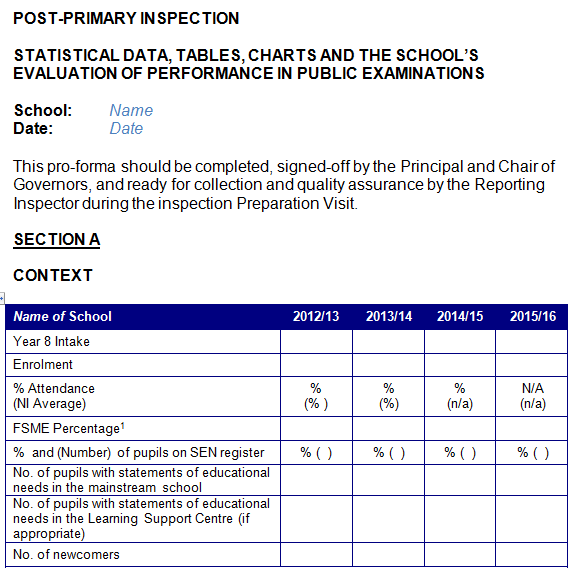 Pre-inspection Preparation Visit
Preparation visit by RI to:- agree class pursuits - discuss role of representative- arrange principal’s short ‘briefing’ on morning of day 1- agree governors meeting (day 2)- arrange report back- meet with key members of senior leadership team (SLT)- meet chair of governors (or a representative)- meet a group of pupils- check on progress with C2k data
Brief staff at the end of the school day
Collect relevant documentation- SDP and action plans- inspection overview document- achievements and standards proforma- governors proforma- safeguarding proforma
C2k Secondary School Information Disc (SSID)
C2k will engage with the school prior to inspection to collate the necessary SSID data files
Checked data is uploaded to C2k Exchange which is accessed by ETI; no further contact with C2k should be necessary
The accuracy and reliability of all data is the responsibility of the senior leaders in the school
During the inspection, any changes to SSID files are agreed with the RI and made by the school
Encourage proactivity with the use of data.
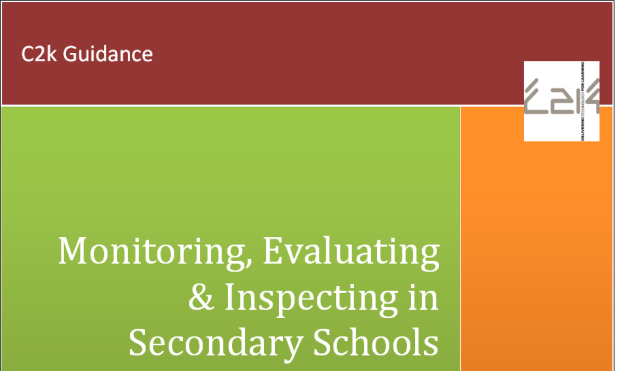 C2k Involvement (SSID) - 1
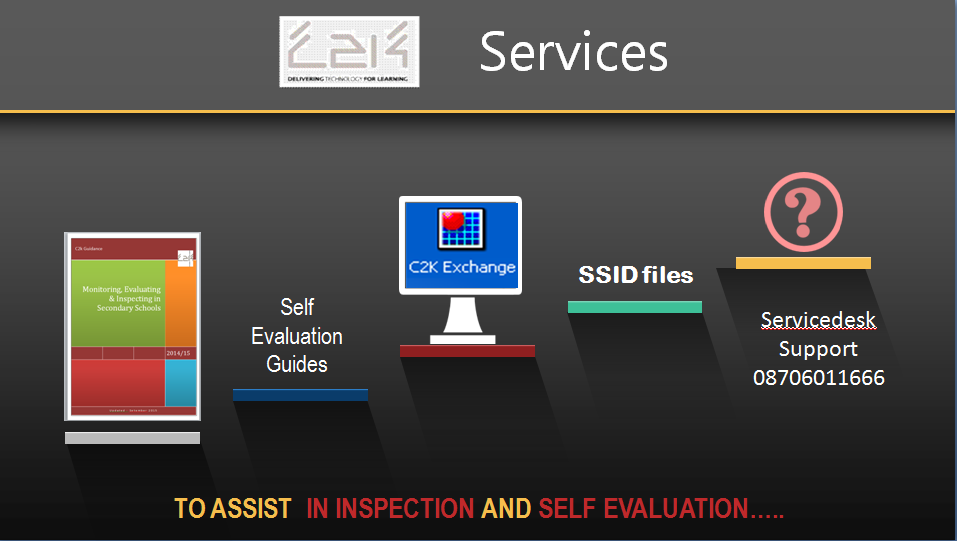 C2k Involvement (SSID) - 2
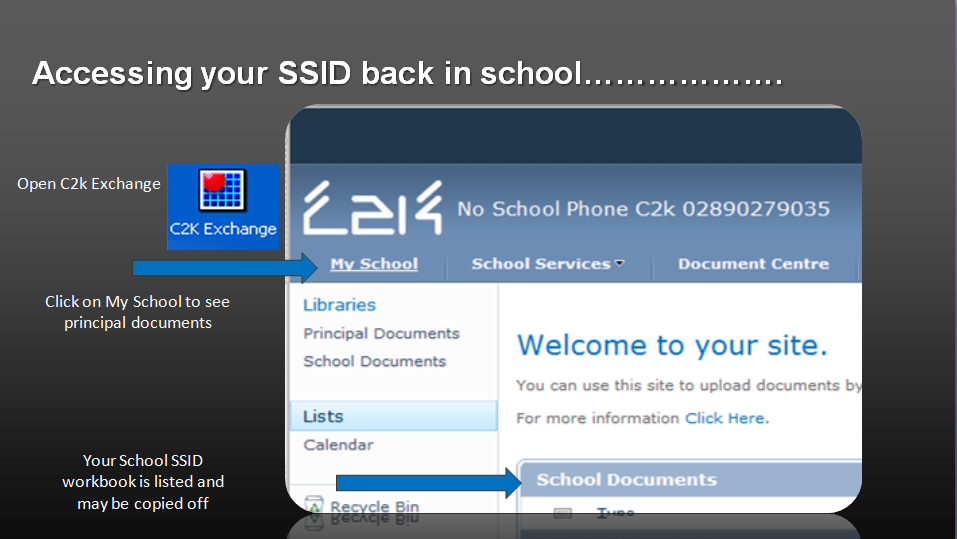 C2k Involvement (SSID) - 3
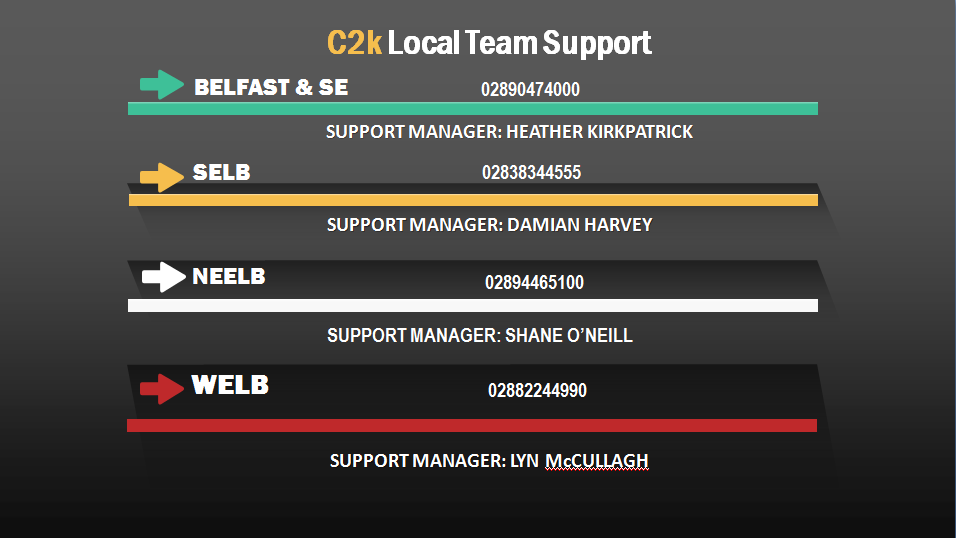 The inspection: Typical Post-Primary Team
Day 1
Day 2
Day 3
Day 4
Day 5
What Happens After an Inspection?
Completion of the ETI quality assurance process
Pre-publication copy of report (check for factual accuracy)
Publication of report
Written confirmation of receipt of report
DE School Improvement Team contact (request for an action plan if necessary)
Follow-up inspection activity (where necessary)- Annex C Every School a Good School (DE)- What Happens After an Inspection (ETI)
Questions?